Rovný přístup ke vzdělání a inkluzivní vzdělávání
Petr Polák
Mgr. Petr Polák 17. května 2016 © Copyright Veřejný ochránce práv, 2015.
Obsah
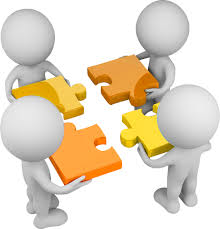 Opakování – matka moudrosti
Zakotvení práva na rovný přístup ve vzdělání
Význam a přínos inkluzivního vzdělávání
Konkrétní problémy
Asistenti pedagoga
Segregované školy
Víra a vyznání ve vzdělávání
Zakotvení práva na rovný přístup ke vzdělání
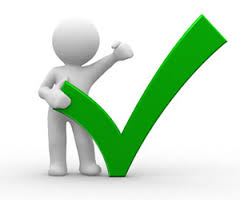 § 2 odst. 1 písm. a) školského zákona 
§ 1 odst. 1 písm. i) antidiskriminačního zákona
čl. 33 Listiny základních práv a svobod
čl. 14 a 21 Listiny základních práv EU 
čl. 14 EÚLP (zákaz diskriminace) + čl. 2 Dodatkového protokolu (právo na vzdělání)
čl. 3 odst. 1 Úmluvy o právech dítěte 
čl. 24 odst. 1 a 2 Úmluvy o právech osob se zdravotním postižením
Význam a přínos inkluzivního vzdělávání
Etické důvody
Společenská soudržnost 
Prevence diskriminace osob s nějakým druhem odlišností 

Ekonomické důvody
Sanace důsledků segregovaného vzdělávání 
Vysoká nezaměstnanost osob se zdravotním postižením
Sociální exkluze Romů
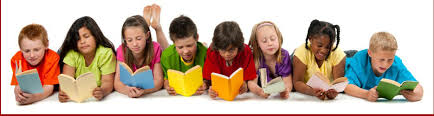 Nejproblematičtější důvody v oblasti vzdělání
etnicita 
víra, náboženství, světonázor
zdravotní postižení (ADZ) x zdravotní stav (ŠZ)

Ve stížnostech se neobjevuje:
pohlaví
věk
Konkrétní problémy – kauzy v oblasti vzdělávání
podpůrná a vyrovnávací opatření v základní škole (asistent pedagoga)
segregované školy – výkon rozsudku D. H. a ostatní vs. ČR
víra a požadavky na úpravu výuky, přístup ke vzdělání
příjímací řízení do mateřských škol
stravování ve školách – veganská strava, celiakie
Asistenti pedagoga
školský zákon: širší výčet diskriminačních důvodů (i zdravotní stav)
koncept nepřímé diskriminace a přiměřených opatření (reasonable accomodation)
peníze nejsou, rodiče si doplácejí na povinnou školní docházku!
asistent pedagoga vs. osobní asistent
inkluze vs. neochota školy
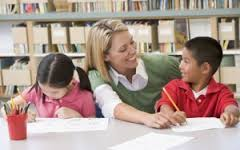 Zvláštní forma nepřímé diskriminace
„…odmítnutí nebo opomenutí přijmout přiměřená opatření, aby měla osoba se zdravotním postižením přístup k určitému zaměstnání, k výkonu pracovní činnosti nebo funkčnímu nebo jinému postupu v zaměstnání, aby mohla využít pracovního poradenství, nebo se zúčastnit jiného odborného vzdělávání, nebo aby mohla využít služeb určených veřejnosti, ledaže by takové opatření představovalo nepřiměřené zatížení“. (§ 3 odst. 2 ADZ)
Nepřiměřené zatížení
Při rozhodování o tom, zda konkrétní opatření představuje nepřiměřené zatížení, je třeba vzít v úvahu
míru užitku, kterou má osoba se zdravotním postižením z realizace opatření,
finanční únosnost opatření pro fyzickou nebo právnickou osobu, která je má realizovat,
dostupnost finanční a jiné pomoci k realizaci opatření a 
způsobilost náhradních opatření uspokojit potřeby osoby se zdravotním postižením.
(§ 3 odst. 3 ADZ)

Nepřiměřeným není opatření, které je FO nebo PO povinna uskutečnit podle zvláštního právního předpisu (§ 3 odst. 4 ADZ).
Z judikatury…
Rozsudek NSS, č. j. 8 As 4/2013 - 52
Souhlas KrÚ se zřízením funkce AP a stanovení rozsahu úvazku, na který bude poskytnut příspěvek na plat AP, není rozhodnutím podle § 65 odst. 1 s. ř. s. – působí mezi KrÚ a ředitelem školy a nezasahuje do veřejných subjektivních práv konkrétního žáka.
Usnesení ÚS, č. j. II. ÚS 365/14 - 1
Z judikatury…
Rozsudek NSS, č. j. 7 Ans 21/2012 - 22
O subjektivním veřejném právu na přijetí do zařízení zajišťujícího základní vzdělání rozhoduje ředitel školy, případně jemu nadřízený odvolací orgán. V rámci tohoto rozhodování posuzuje i otázku, zda obec k zajištění výše uvedeného práva vytvořila takové podmínky, jaké jí ukládá zákon (srov. ust. § 178 odst. 1 ŠkZ).
Usnesení ÚS, č. j. IV. ÚS 2093/13 - 1
Právní otázky I
Kdo diskriminuje?

 zřizovatel 
 ředitel školy
 krajský úřad
 poradenské zařízení
 stát

http://eso.ochrance.cz/Nalezene/Edit/2970
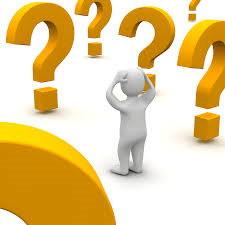 2. Segregované školy
segregace na základě etnického klíče
prostorová segregace je diskriminací (nejen ESLP, ale i slovenské obecné soudy)
školské obvody – obecně závazné vyhlášky obcí
desegrace je téměř nemožná! Soud? Kde je žalobce…

http://eso.ochrance.cz/Nalezene/Edit/2812
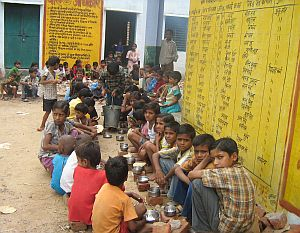 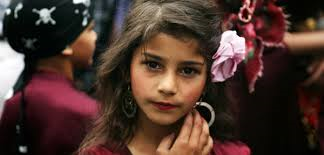 Rozsudek D. H. – neverending story
nepřiměřeně vysoký podíl romských žáků v dřívějších zvláštních školách
rozsudek ESLP z listopadu 2007 ve věci D. H. a ostatní vs. ČR 
 vhodnost používaných diagnostických nástrojů a postupy poradenských zařízení
informovanost zákonných zástupců (OECD: rodiče by neměli rozhodovat v neprospěch dětí) – „Když rodič jedná v rozporu se zájmy dítěte…“
financování základní školy vs. speciální školy

http://eso.ochrance.cz/Nalezene/Edit/2412
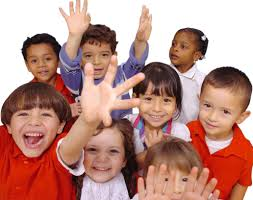 Výzkumné šetření VOP (2011 – 2012)
67 škol
   proporcionální zastoupení škol dle počtu obyvatel jednotlivých krajů
   výzkum se týkal tříd, ve kterých se vzdělávají žáci dle RVP ZV LMP
 Pozorování třetí stranou - pracovníci KVOP ve dvojicích přímo ve třídách
 Identifikace na základě nepřímých kritérií - třídní učitelé, sociální kontext
Výsledky výzkumu VOP?
Podíl romské populace z celkové populace v ČR: 1,4 až 2,8 %
Odhad podílu romských žáků dle tř. učitelů: 35 %
Odhad podílu romských žáků dle pracovníků KVOP: 32 %

Romská populace je v bývalých zvláštních školách zjevně nadreprezentována =˃ nepřímá diskriminace trvá

http://www.ochrance.cz/fileadmin/user_upload/DISKRIMINACE/Vyzkum/Vyzkum_skoly-zprava.pdf
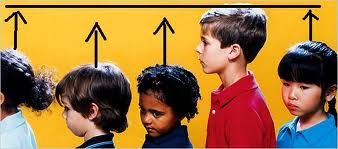 3. Víra a vyznání ve vzdělání
Právo na vzdělání (čl. 2 DP_1 Úmluvy, čl. 33 odst. 1 ve spojení s čl. 32 odst. 4 Listiny)
Právo jednotlivce na přístup ke vzdělání
Právo rodičů na vzdělání dítěte v souladu s jejich náboženským přesvědčením
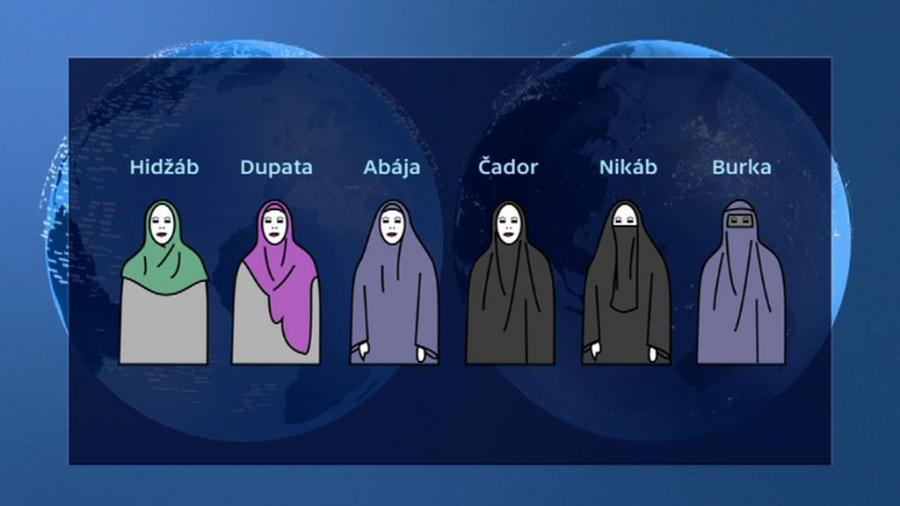 Které náboženské symboly jsou předmětem právní ochrany?
Náboženské přesvědčení, víra či světový názor, které se vyznačují vážností, přesvědčivostí a dlouhodobostí

Vnější projevy náboženského přesvědčení, které mají reálnou a přímou spojitost se systémem víry

Zachovávání obřadu: řada projevů jako je dodržování stravovacích pravidel či úprava zevnějšku (např. kněžský oděv, hidžáb, nikáb, burka, plnovous, jarmulka, a podobně)
Náboženská svoboda – třístupňový test
Spadá uvedené jednání do rozsahu náboženské svobody?
Je zásahem do náboženské svobody?
Lze objektivně odůvodnit? 
Sleduje omezující opatření legitimní cíl?
Je dané opatření nezbytné (existence mírnějších prostředků)?
Je dané opatření přiměřené?
http://eso.ochrance.cz/Nalezene/Edit/2006
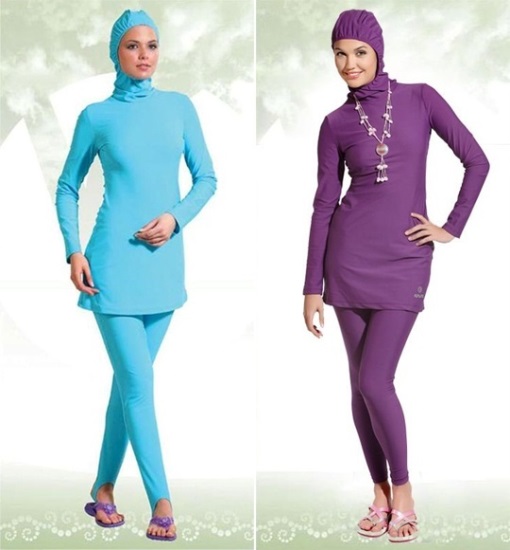 Děkuji za pozornost
petr.polak@ochrance.cz 




 www.ochrance.cz/diskriminace